Indefinite article: words for ‘a/an’
Masculine & feminine singular
Y7 Term 1.1 Week 4
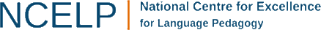 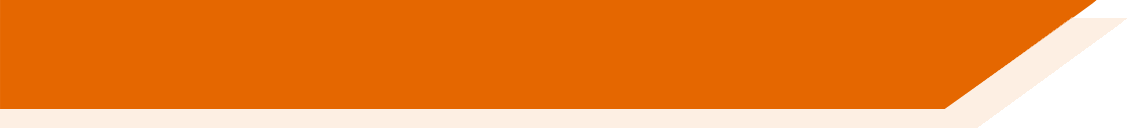 Gender in Spanish
Gender in Spanish
Things, as well as people, have a gender in Spanish. This means that they are either masculine or feminine:
Masculine
Feminine
un
elefante
llave
una
an elephant
a key
un
lugar
an idea
a place
una
idea
a house
a world
mundo
una
un
casa
To say a (or an) in Spanish before a noun, you use un or una, depending on whether the noun is masculine or feminine.
Victoria Hobson / Nick Avery
Stephen Owen
[Speaker Notes: These example nouns are all taken from the SSC source/cluster words from weeks 1-3. Students should already familiar with these from their phonics learning.]
De vacaciones 
You are going on holiday to Spain.  The tour guide sent you some useful information, but it got jammed in the printer!  What does it say?Choose the correct noun.
Lire
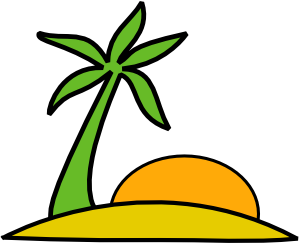 leer
Victoria Hobson / Nick Avery
[Speaker Notes: Here, the students select the correct word to complete the sentence, depending on the indefinite article given.  Although in some cases the adjective agreement is an additional clue, this grammar point has not been taught yet so it is unlikely that students will use this to work out the answer. 

NB The language at the end of each sentence is included to recycle some of the grammar (es for attribute, está for location) covered in previous weeks. A number of (near-) cognates (e.g. esencial, importante, indispensable) are included as these are easily recognised and understood.]
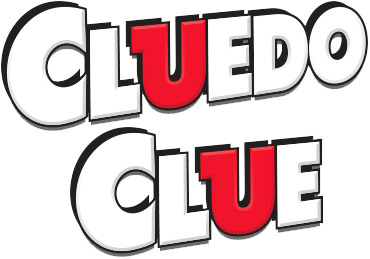 (What is it and where is it?)
¿Qué es, y dónde está?
Lire
You’re listening to some clues in a Cluedo game but your friend is distracting you! Which things are mentioned? Circle the correct ones.
1
2
3
4
5
escuchar
Victoria Hobson / Nick Avery
[Speaker Notes: This is students’ first encounter with ‘qué’ in NCELP Y7 SoW. Some may have heard the word before (‘qué será será’, ‘¿qué pasa?’). Ensure that the meaning of this question word in the title is clear and elicit the translation of title. In the activity, students only have to circle the nouns. They may also circle the indefinite article, but this isn’t essential; they will have to pay attention to it, in any case, to work out which noun is correct.  Alternatively, students could write 1-5 and the two correct nouns each time.  

After finishing, focus on meaning and ask students if any of these sound a bit odd/unexpected!

Es un [gato]. Está en un [barco]
Es una [moneda]. Está en un [libro]
Es una [cámara]. Está en una [bicicleta]
Es un [barco]. Está en una [moneda]
Es una [casa]. Está en una [cama].]
Partner A
Say the start of the sentence in Spanish to your partner.
Choose the word for ‘a’ carefully (either un or una), depending on your picture.
Note: un is for masculine nouns and una is for feminine nouns. Do not say the noun!
E.g.             ‘Es una…’
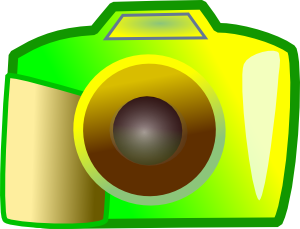 Partner B
Listen carefully to the sentence starter (‘Es un…’ or ‘Es una…’).
Tick which picture is being described.
Choose between a masculine noun and a feminine noun.
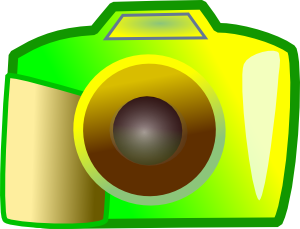 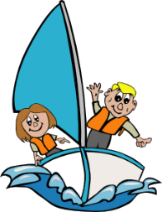 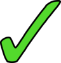 E.g.
hablar / escuchar
Victoria Hobson / Nick Avery
Partner B

 

2) 

3) 

4) 

5)
Partner A

Es _____

2) Es _____

3) Es _____

4) Es _____

5) Es _____
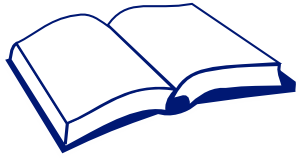 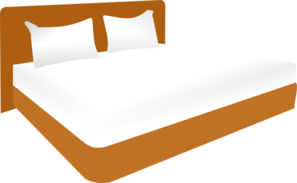 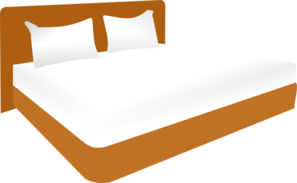 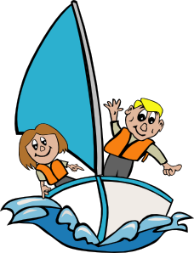 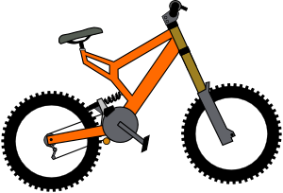 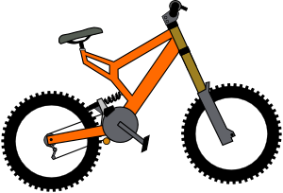 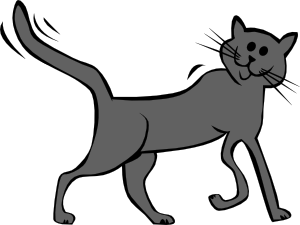 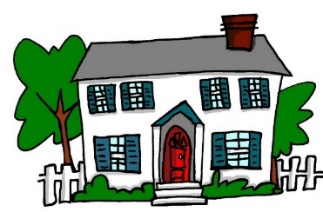 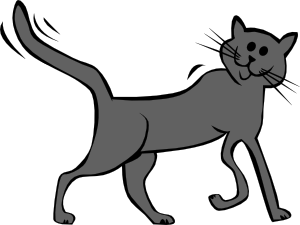 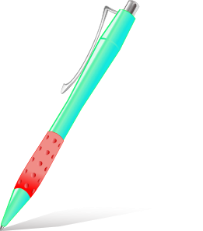 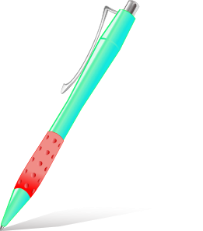 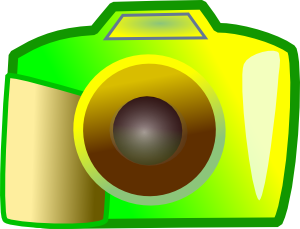 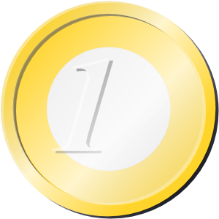 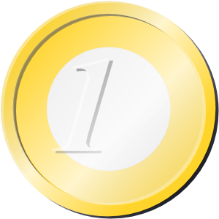 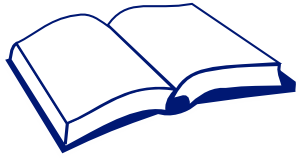 Victoria Hobson / Nick Avery
[Speaker Notes: NB: This slide can’t be displayed to the class.
Student prompt cards.
Partner A would say:
Es una.
Partner B would tick the picture of the bed etc.]
hablar / escuchar
Now swap roles!
Partner B
Say the start of the sentence in Spanish to your partner.  Choose the word for ‘a’ carefully (either un or una), depending on your picture.Remember: un is for masculine nouns and una is for feminine nouns.

Partner A
Listen carefully to your partner.  Tick the picture being described.  Choose between a masculine noun and a feminine noun.
Victoria Hobson / Nick Avery
Partner A

 

2) 

3) 

4) 

5)
Partner B

Es _____

2) Es _____

3) Es _____

4) Es _____

5) Es _____
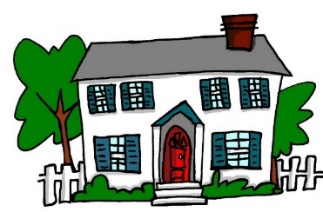 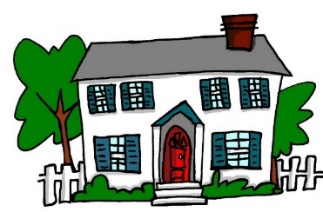 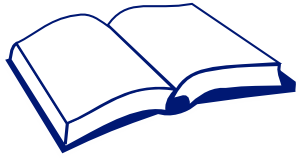 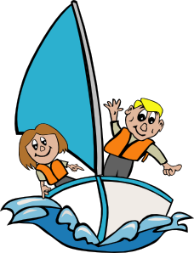 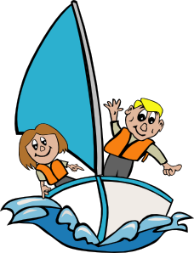 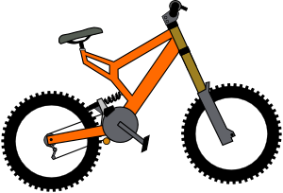 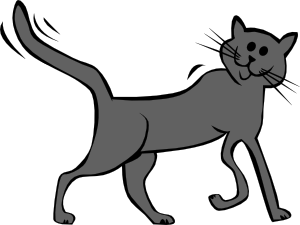 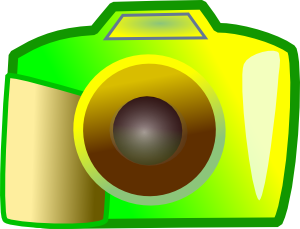 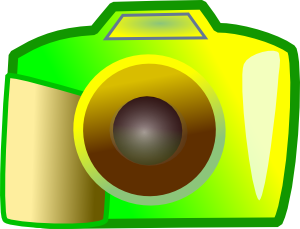 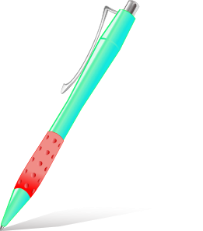 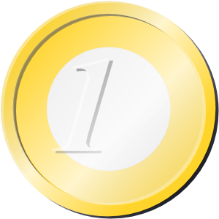 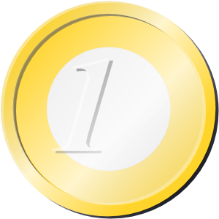 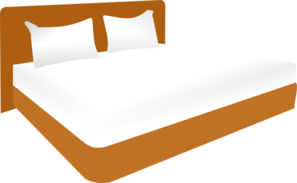 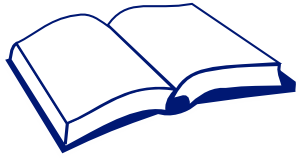 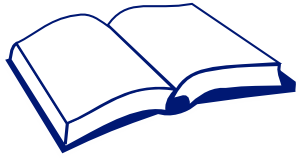 Victoria Hobson / Nick Avery
[Speaker Notes: Student prompt cards.
Partner B would say:
Es una.
Partner B would tick the picture of the house etc.]
¿Dónde está Snapcat?
You see Snapcat everywhere you go on holiday! Write descriptions in Spanish of where he is in each picture.  Choose the word for a carefully.
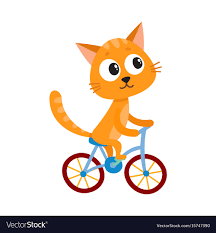 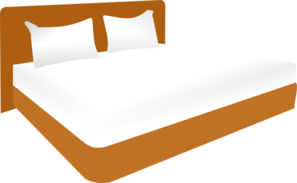 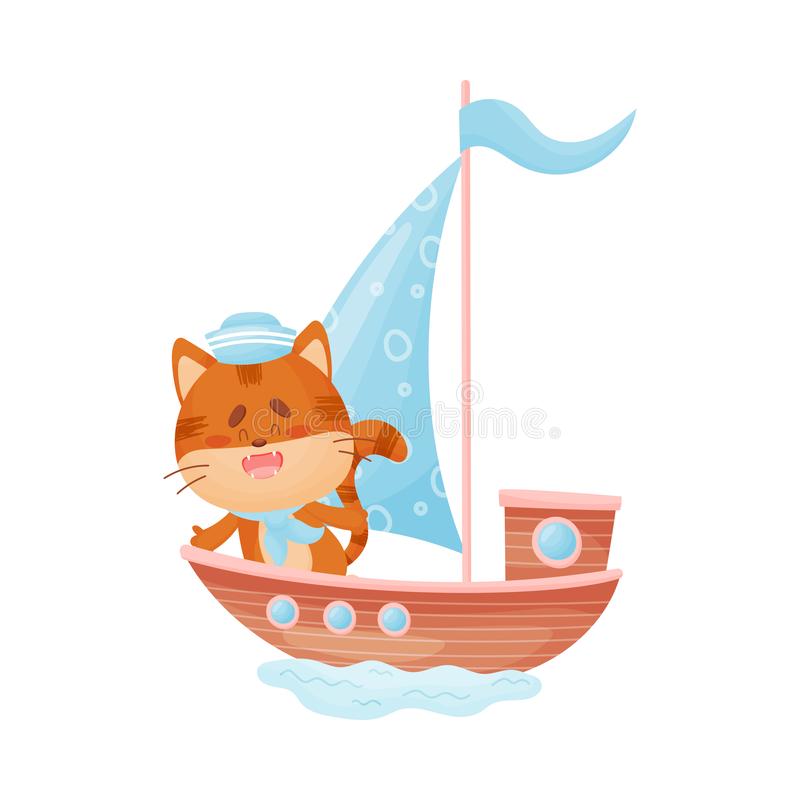 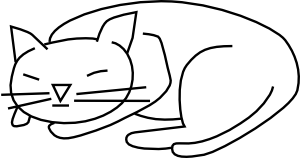 Está en una cama.
Está en una bicicleta.
Está en un barco.
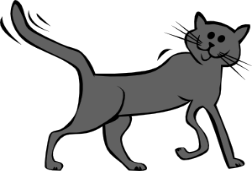 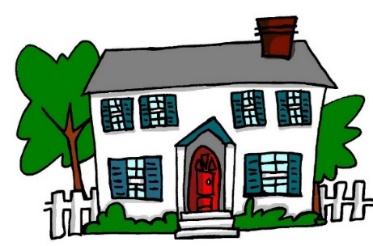 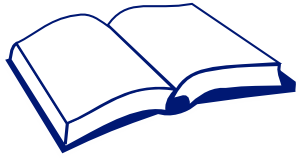 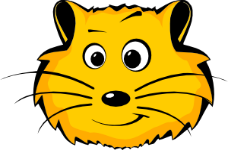 Está en un libro.
Está en una casa.
escribir
Victoria Hobson / Nick Avery
[Speaker Notes: When giving the instructions, if students need help with the sentence content, give them the English …. He is on a bike, He is in a bed, etc.. Point out to students that en is for on and in.]